悦读乐写，因课施教
 日积月累，素养自成
      赵谦翔
核心素养
 三维六纲十八目
文化基础：人文底蕴。①人文积淀
②人文情怀③审美情趣。科学精神。
①理性思维②批判质疑③勇于探究。
自主发展：学会学习。①乐学善学
②勤于反思③信息意识。健康生活。
①珍爱生命②健全人格③自我管理
社会参与：责任担当。①社会责任
②国家认同③国际理解。实践创新。
①劳动意识②问题解决③技术运用。
核心素养
文化基础：熟悉水性   
自主发展：池内畅游
社会参与：沧海击水
语文核心素养
①必要的语文知识
 ②丰富的语言积累
 ③熟练的语言技能
 ④深厚的文化素养
 ⑤高雅的言谈举止
核心素养的反动
 应试教育的弊端
应试教育的弊端
   唯考是从，
   唯分是图，
   唯升学马首是瞻，
   唯题海战术是求。
学生异化为考生，
  教师异化为考匠，
  合起来叫考奴。
  只有解放考奴，
  才能落实素质教育。
考奴
   学习常态
举头望明月，
低头写作业；
商女不知亡国恨，
一天到晚写作业；
洛阳亲友如相问，
就说我在写作业；
垂死病中惊坐起，
今天还没写作业；
生当作人杰，
死亦写作业；
人生自古谁无死，
来生继续写作业；
众里寻他千百度，
蓦然回首，
那人还在，
灯下写作业。
解题机器后果
 榨干人生的“诗意”
 只剩功利的“实益”
 导致文学的“失忆”
 造成幸福的“失意”
把语文从应试教育
 的桎梏中解放出来
母语的悲哀  赵谦翔
    汉语，是我们的母语。可扪心自问，深
受母语养育之恩的我们，还有几个配做她问
心无愧的孝子？悲哉，母语！
    从小学开始，学子们就移情别恋：爱外
语远远胜过爱母语。多姿多彩的方块字，被
涂抹得七扭八歪，单调简易的外文字母，却
写得流畅潇洒；抑扬顿挫的汉语诗文被读得
含混不清，“OK”、“拜拜”的洋腔洋调却说
得有滋有味。
屈原、鲁迅的经典不过是语文
课堂上的流星，稍纵即逝，英语、
日语的补习班从课内到课外，方兴
未艾。幸亏还有中考、高考那不菲
的分数在诱惑，否则母语早被丢弃
在爱情遗忘的角落。——闻道外语
春尚好，也拟泛轻舟；只恐汉语舴
艋舟，载不动许多愁！
从小学开始，学母语就浅尝
辄止：读诗文一目十行，从不含
英咀华；写文章信笔涂鸦，何尝
咬文嚼字！于是，学《论语》只
是背诵默写，学《庄子》只是完
成作业，学李白只是寻章摘句，
学苏轼只是文白对译。
到头来，自以为母语轻车熟路的
我们，汉语之皮未得而文化之毛
已弃，工具之椟未买而人文之珠
亦丢！——寻寻觅觅，冷冷清清，
凄凄惨惨戚戚，乍暖还寒时节，
最难将息！   三杯两盏淡酒，怎
敌它晚来风急？雁过也，正伤心，
“能有几多”相识？
呜乎哀哉！谁“见”寸草心，
“思”报三春晖？中华母语到了最
危险的时候，仅以《母语的悲哀》
唤醒未泯之良心：
            不做母语的孝子，
            必遭母语的抛弃！
            没有尽孝的良习，
            难得母语的芳心！
小学语文
   奠基一生
 （语言；人文）
《伯牙绝弦》
    教学实录
     赵谦翔
伯牙善鼓琴，钟子期善听。
伯牙鼓琴，志在高山，钟子期曰：
“善哉，峨峨兮若泰山！”志在
流水，钟子期曰：“善哉，洋洋
兮若江河！”伯牙所念，钟子期
必得之。子期死，伯牙谓世再无
知音，乃破琴绝弦，终身不复鼓。
网上教案：导入新课（1）
    可以先让学生听《高
山流水》音乐，听后让学
生简单交流音乐带给自己
的感受以及所产生的联想，
再揭示课题。
网上教案：导入新课(2)
出示诗句，请学生猜下句：
“海内存知己”“桃花潭
水深千尺”“劝君更尽一
杯酒”，然后引导学生发
现这些诗句共同特点，导
入本课学习。
绿色语文歌诀
  咬定育人不放松，
  立根原在文本中，
  千推万敲练读写，
  任尔东西南北风。
教学思路
正音朗读；释义解读； 
析文品读；强化诵读；
个性悟读。
《我看伯牙绝弦》
  精诚精炼精彩
伯牙很爱弹琴，钟子期也很
爱听伯牙弹琴，钟子期是伯牙
的知音。钟子期死后，伯牙再
也没有知音，没有人愿意听他
弹琴，伯牙就把琴摔破了，终
身不再弹琴。
    重复故事，没有看法。
我学完《伯牙绝弦》，想到，
伯牙难得遇一知音，结果还不好。
伯牙把琴摔破，可看出他对自己的
知音钟子期很在意，可惜的是那高
超的琴技从此不再问世。我的看法
是伯牙子期就像一对命中注定的宿
鸟，一只死亡，便双双与人间辞别。
       含混其辞，模棱两可。
伯牙真是个重情重义之人。
即使子期已死，可伯牙却依然想
念着他。子期死后，伯牙竟把自
己最心爱的琴摔了。可以看出，
伯牙是有多么把子期这个知音放
在心上。伯牙这一种重情重义的
精神，值得我们去学习。
      伯牙绝弦，重情重义。
我认为俞伯牙做得不对。
没有知音也可以继续弹，把美
妙的歌曲弹给老百姓，把快乐
带给他们，说不定在老百姓中
能再碰到一个跟钟子期一样的
知音呢！
    伯牙绝弦，没有必要。
虽尊为“琴仙”，琴技如“仙”，
却没有“仙”的心理，知音虽难
觅，可却不会没有。如果因知音
故去而终身不复鼓，这让人感觉
他是在为钟子期所弹，并非真正
热爱弹琴。
★伯牙虽善鼓，却不善调节情绪。
如果钟子期在天上看着他，
一定不想让俞伯牙这么做。我还
是觉得俞伯牙应该带着钟子期的
那份（友情）继续努力。人生苦
短，应该让生活多姿多彩，为别
人努力，为自己拼搏！
 ★我认为伯牙做得有点过头了。
讲评课堂微文
凡是大有作为者都
善于利用并享受孤独。
他们在孤独时积蓄能
量；机遇一到，便绽
放才华。
《红楼梦》曹雪芹
     满纸荒唐言，
     一把辛酸泪。
     都云作者痴，
     谁解其中味？
竹里馆 王维
    独坐幽篁里，
    弹琴复长啸。
    深林人不知，
    明月来相照。
月下独酌  李白
   花间一壶酒，独酌无相亲。
   举杯邀明月，对影成三人。
   月既不解饮，影徒随我身。
   暂伴月将影，行乐须及春。
   我歌月徘徊，我舞影零乱。
   醒时同交欢，醉后各分散。
   永结无情游，相期邈云汉。
我看伯牙绝弦
       赵谦翔 
 高山流水，曲高和难；
 子期既逝，伯牙绝弦。
 知音寥寥，古今皆然；
 感情用事，未免极端。
人生苦短，世事多艰。
 倘爱一业，自当攻坚。
 心莫旁骛，左顾右瞻；
 耐住寂寞，享受孤单；
 自钻自研，终至峰巅；
 纵无知音，亦可自安。
初中课例
 记承天寺夜游  
     苏轼
  执教  赵谦翔
记承天寺夜游  苏轼
    元丰六年十月十二日夜，解
衣欲睡，月色入户，欣然起行。
念无与为乐者，遂至承天寺寻张
怀民。怀民亦未寝，相与步于中
庭。庭下如积水空明，水中藻、
荇交横，盖竹柏影也。何夜无月？何处无竹柏？但少闲人如吾
两人者耳。
何夜无月？
何处无竹柏？但
少闲人如吾两人
者耳。
东坡审美之理
 只有闲，才能
发现美，欣赏美。
苏轼所悟审
美之理，对当代
人还有意义吗？
去年暑假，爸妈回老家，只剩我孤
单寂寞地在家。作业让爸妈走以前写完，
我也不想预习，就在家呆着。突然，我
想到找朋友玩，可外面寒风吹过，让我
哆嗦，无奈还得回家，我成了大闲人，
没有事情可干，只好那边玩玩，那边摸
摸，可我耐不住寂寞，便自己和自己打
起扑克。那时的我，是无所事事的闲人。
可苏东坡不一样，他是有能力没得做。
没有（意义），因为他已
被赶走三次。好不容易被（示
字旁）叫回，没死（匕字少一
撇）了。人生自古谁无死，早
死晚死都是死。可惜这（人）
不应死，不死也会被累死。
没意义。现在的人工作忙，又
怎么闲得下来呢，并且老板开了就
是开了，没什么挂着名头不干活的
事。当时给挂个地方官不给实权是
坏事，被迫闲下来才有时间发现欣
赏。现在挂个职位不干活就是好事
了，也没这样的事了，所以闲不下
来。
没意义。现在的人工作忙，又
怎么闲得下来呢，并且老板开了就
是开了，没什么挂着名头不干活的
事。当时给挂个地方官不给实权是
坏事，被迫闲下来才有时间发现欣
赏。现在挂个职位不干活就是好事
了，也没这样的事了，所以闲不下
来。
对当代人意义小。因为大多数人在
中年之前都在忙事业，像学生都在忙学
业，时间很紧，没有时间发现并欣赏美。
而中年之后的小部分人才能得到一点时
间来享晚年之乐，才能欣赏发现美。再
者说，就算现在有时间在自家附近也很
难欣赏到美景，毕竟空气环境污染严重。
除非去一些保存美景的地方。有些懒人
就更不用说了。
我感觉对当代人没有太大意
义了。因为学生要学习回家要写作
业，周六日要复习；上班族们早上
到晚上一直在工作，只有周六日和
下班可休息，但有时也有不多不少
的工作；只有个别的人没有工作或
工作不重的可以去，有时间欣赏。
我感觉对当代人没有太大意
义了。因为学生要学习回家要写作
业，周六日要复习；上班族们早上
到晚上一直在工作，只有周六日和
下班可休息，但有时也有不多不少
的工作；只有个别的人没有工作或
工作不重的可以去，有时间欣赏。
没有意义。因为现代的人都在忙，
很少有空闲的时候，人们之间缺乏
沟通，根本没有想到周围的景物，
也不会去欣赏，一天天地过下来，
到了老年，也许有空闲的时间会看
一看，但是已经为时已晚。就像写
作文，很多人因为不会发现美，无
法写出一篇特殊的，一些小事很可
能就被忽略了过去。
我觉得没有意义。因为在当代社会，人
人都有自己的工作，就算那些没有工作的人，
他们也不会去赏个月啊什么的，大部分没有
工作，没有任何是可做的人都在尽力找适合
自己的活，余下那一小部分人也肯定不会，
因为他们连工作都找不到，连饭都吃不上，
肯定是那些没有多少知识的人，肯定不会像
苏东坡那样有文采，肯定也不会像他那么心
胸开阔，哪有心情去赏个花赏个鸟的。
我觉得不只是有闲人才能发现美，如果
一个人很闲，但他就不去发现美，他就呆着，
而且现在发明了手机，哪里的人都用，老少
皆用，而且如果当时有手机，我觉得他也会
买的，买个plus。而且现在中国是在发展中，
需要人才，如果大家都很闲，那中国的各方
面技术成绩发展都不会有明显提高。但我觉
得每个人都应该有时候去当闲人，说不定会
由此有新的想法，去促进自己某个想法。所
以我认为我们不应该一直当闲人，可以有时
候去放松一下自己，因为学习和工作压力都
非常大。
我认为苏东坡审美之理对现
代人有意义。现在的人找不到工
作的有很多，但是多数人的人都
是苦闷的宅在家里，不出去走动
走动。现在的人都应该学习一下
苏东坡，在自己最不行的时候，
观看一下大自然的美景。
有意义。生活中的美无
处不在，只有静下心来，抛开
身外之事，才能让身心自由。
东坡欲睡，因月起行。漫步中
庭，月如积水空明。闲人不闲，
自在悠游。
我认为苏轼所悟审美之理对当代依
然有着深厚的意义。现代人驾车游山玩
水，那不叫玩，一会一个电话：公司出
什么事了。一会又一个：资金不够了。
身处这种情况下是没法闲下来，用心去
倾听大自然的心声。只有放下凡尘，像
一个与世无争的人那样，去细品大自然，
才会发现它无与伦比的奇妙之处！
有意义。因为当代的闲人太
少，没人还会去赏月，引用刚才
赵老师的话，当代人中秋节不会
赏月，只会吃月饼。只有少数人
会看到月亮之后赞美一番，所以
苏轼的审美之理，对当代人还是
有意义的。
有意义：
  回家卧床看手机，
  不管饭吃还不吃。
  有了手机等一切，
  不管时间是几时。
点评微文
以“闲”治“忙”
      赵谦翔
罗丹说：这个
世界不是缺少美，
而是缺少发现。东
坡说：为何缺少发
现？无闲！
此理对当代的我们
不啻为振聋发聩的警钟：
当代最大特点是“忙”：
吃饭忙，上学忙，考试
忙；上班忙，晋级忙，
赚钱忙。
忙必然快，快必致“盲”：
对生活中的美，视而不见：
目盲；听而不闻：耳盲；
嗅而不识：鼻盲；味而不
察：舌盲；触而不觉：体
盲。
忙来忙去，把许多人
异化成了考试机器、工作
机器、赚钱机器，从而使
他们对人生路上的美景失
去敏感。因此，调节人生
节奏，迫在眉睫：
文武之道，一张一弛。
学习快起来，娱乐要慢下去；
工作快起来，生活要慢下去。
只有慢下去，才能闲下来；
只有闲下来，才能如东坡一
样，慧眼大开：发现美，欣
赏美。
倘能学得东坡的旷达，
不管人生处境多糟、工作
节奏多忙，我们都可以偷
得余闲，随时随地发现美，
欣赏美，“诗意地栖居在
大地上”。
自题金山画像 苏轼
   心似已灰之木，
   身如不系之舟。
   问汝平生功业，
   黄州惠州儋州。
儒家是心灵的塑造
 道家是心灵的逍遥
二者相辅相成，铸就
了中华民族进退自如
的精神传统。
五柳先生传  
    陶渊明
  执教 赵谦翔
提示诵读
赞……不……  
 不……其……
 衔……以……
 无……葛……
精思解读
概括
   五柳先生
     为人
好读书，
     性嗜酒，
     常作诗，
     安贫贱：
     真隐者。
赞真隐者
  欣然忘食的读者
  自娱自乐的作者
  借酒抒怀的饮者
  贫贱不移的贤者
写作促读
“隐士”对我们的现
实生活有积极意义
吗？为什么？ 要求：
精诚，精炼，精彩。
为五柳先生画像
     赵谦翔
一句“不为五斗米折腰”，
    惊破了孔夫子的黄泉酣梦；
    一句“衔觞赋诗以乐其志”，
    预演了李太白的浪漫生活；
    一些平淡而绚烂的诗作，
    迷倒了绝代才子苏东坡；
    一篇《桃花源记》，
    构筑了世世代代人的理想国。
洒脱，是他的血脉；
正直，是他的骨骼。
论物质，他一无所有；
论精神，他富可敌国。
他在南山下隐居，
  却在人心中鲜活；
  他采撷东晋的菊香，
  却熏醉历史的长河。
  五柳先生——陶渊明：
  一个默默的隐者，
  却在悄悄地洗礼红尘过客。
拓展阅读
  杨绛，这个时代
  最惦记的隐士。  
    《环球人物》
   2014年9月26日
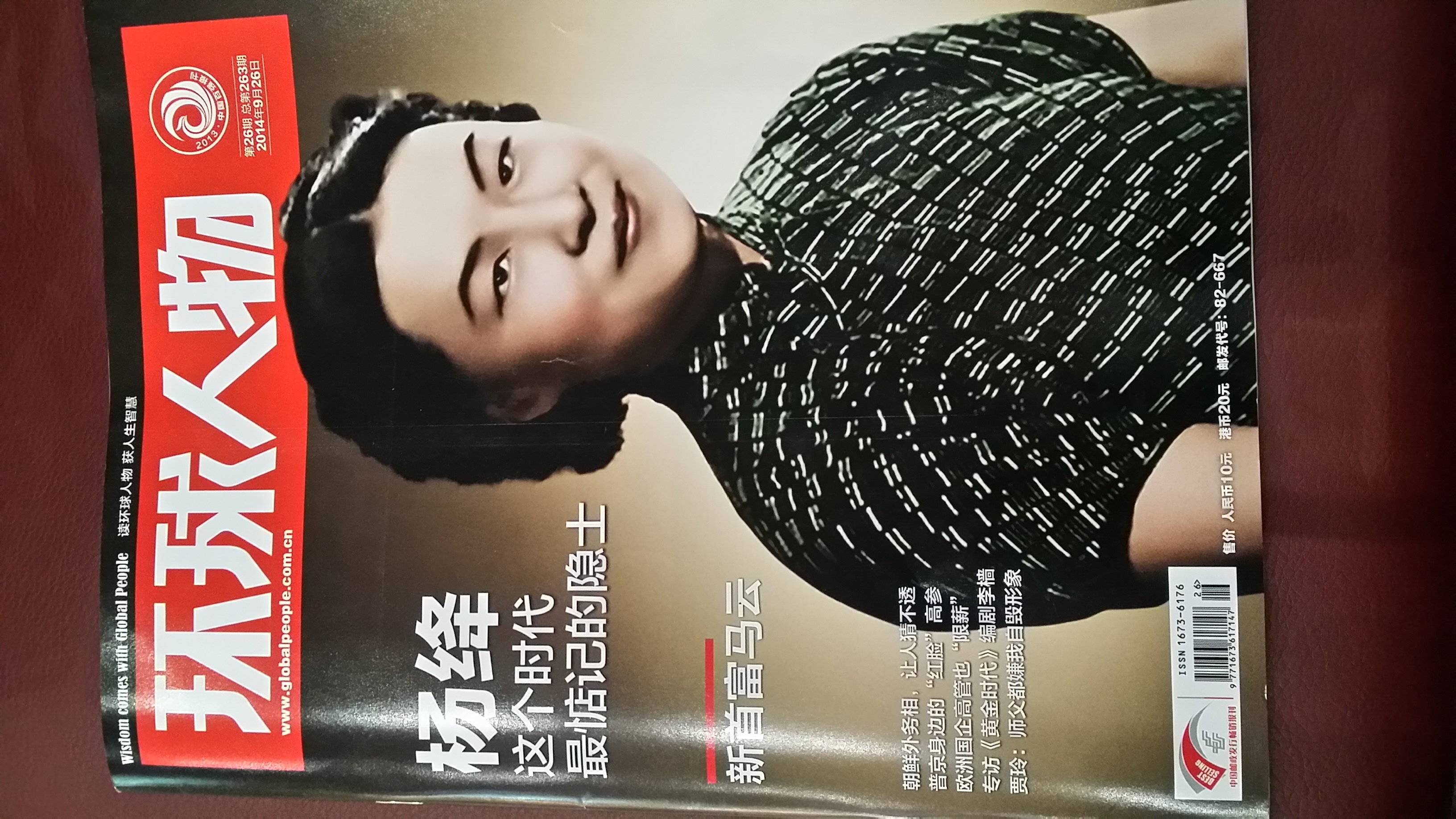 她是穿旗袍的那一代，我们是玩“苹果”的这一代。可是，为什么在今天，还有那么多人用“苹果”读杨绛的故事？
因为她智慧而温厚，从不飞扬
躁厉；因为她坚韧而幽默，从
不忘记微笑；因为她勤勉而淡
泊，从不追名逐利；还因为她
求真而勇敢，从不说假话认假
账。我们惦记她，是在惦记这
个时代缺少的美好品质。
2001年，她和清华大学签订协议
书，将钱钟书和她当年上半年所
获稿酬72万元及其后他们发表作
品获得的报酬，全部捐献给母校，
设立“好读书奖学金”。目前已
经奖励了400多名清华学子。随着
钱、杨稿酬的不断积累，目前本
金已达到1400万元。
小隐隐于野，
  大隐隐于市。
你不必做隐士，
 但在物欲横流的
 时代，不妨有一
 点隐士精神。
高中课例    
   庖丁解牛    
   《庄子》
妙笔奇文
    绘解牛
解牛全镜头
    庖丁为文惠君解牛。
手之所触，肩之所倚，足
之所履，膝之所踦，砉然
向然，奏刀騞然，莫不中
音，合于《桑林》之舞，
乃中《经首》之会。
解牛分镜头
    庖丁释刀对曰：“臣之所好者道也，进乎技矣。始臣之解牛之时，所见无非牛者。三年之后，未尝见全牛也。方今之时，臣以神遇而不以目视，官知止而神欲行。依乎天理，批大郤，导大窾，因其固然，技经肯綮之未尝，而况大軱乎！良庖岁更刀，割也；族庖月更刀，折也。今臣之刀十九年矣，所解数千牛矣，而刀刃若新发于硎。彼节者有间，而刀刃者无厚；以无厚入有间，恢恢乎其于游刃必有余地矣，是以十九年而刀刃若新发于硎。
解牛慢镜头
    虽然，每至于族，吾
见其难为，怵然为戒，视
为止，行为迟。动刀甚微，
謋然己解，如土委地。
结构与作用
全镜头：突出技巧
分镜头：说明诀窍
慢镜头：强调谨慎
文惠君曰：
  “善哉，吾闻
庖丁之言，得养
生焉。”
以事寓理
    悟养生
良庖岁更：割，
 族庖月更：折；
 庖丁未更：空。
庖丁解牛
   避实就空
   庄子养生
   避实就虚
回避矛盾，
   虚静无为；  
   不求知识，
   不争名利。
除养生外，
庖丁解牛还能给
人哪些哲理启示？
除养生外，
庖丁解牛还能给
人哪些哲理启示？
只有勤学苦练，
  才能技艺高超。
  得道者圣，
  得技者匠。
  小心驶得万年船。
学生当堂评课
  （未署名）
听师一课，受益颇深。
领略语文之美，体会文言
之精。熟读精思令吾受益
匪浅。一节课却令吾深有
所思。真是回味无穷，愿
有一日再听老师讲课。
今天这节课完全打破了我往
常对文言文的看法。今天的讲课
并不是为了“应试教育”，而是
为了“素质教育”。是“使其言
皆若出于吾之口，使其意皆若出
于吾之心”的课。年老的老师知
识渊博，幽默诙谐，丝毫没有因
为稍稍出言不逊而生气，所以课
十分出色。
感谢老师用您博学的思想和
精湛的讲评使我们享受了一节“
学生与老师”的课堂。不需要死
记硬背，就在您的领导下大致背
下了全篇。我们应该认同，继续
下去“绿色语文”的思想。这一
课很宝贵，很难忘。谢谢您的赠
言——我的青春，我做主！
语言精炼，气势豪
放，风趣幽默，哲
理深厚，引人深思。
可谓是文化昆仑！
不仅幽默风趣，课堂每一
处也都拿捏的极为精准，有大
家之风范。声音如洪钟，全无
六十有余之态，十分佩服。文
言条理透彻清晰。结束之时，
真正体会到了您课前所讲您是
“最爱语文的老师”！
语言精当，文采飞扬；
精神抖擞，底蕴深厚；
铭记经典，相见恨晚。
愿从此刻，徜徉书海。
先生所言，融会贯通，
不拘一格；课堂连贯，气
氛活跃，热情洋溢；所教
方法，超越应试，有关人
生。不愧为大家之风，唯
有景仰。
语言皆出自汝口，
    道义皆出自汝心。
    老骥伏枥，志在千里。
    虽已暮年，壮心不已。
    汝之精髓，不可不修，
    不可不悟，不可不感，
    不可不叹！
美哉！老师所讲，均
为我从前读《庄子》时难
以领悟之处，讲解独到、
深刻，且富于激情活力，
语气语调甚为振奋，令人
耳目一新，有余音绕梁三
日不绝之感。
新意代昔愁，惊喜不胜收。
轻云剪过幕，未老道风流。
箫增青梅去，笛来上月楼。
何言以怀感，夫惟记千秋。
嘻！善哉！第一次知道语
文还可以这么学，有一种
呼之欲出的感觉。这次课
就像火把一般，重新点燃
了我心中藏匿已久的学习
语文的火种。
先生所教之课令我受用
终生。您为我们展现了中
华文化之精粹之魅力。您
虽已年迈却仍为斗士，拥
有语文魂的斗士。学生有
幸闻先生一言，必以铭记。
听了这堂课，感觉语言不
是语言，是艺术了。这种
学习不仅有“术”，有方
法；更有“艺”，有美感。
我也想说“嘻，善哉！”
啊！
你若我师，虽相识半日，
但我信受益终身。你的课
令我激情四射，充满了活
力，我相信自己会拔毛断
喙，如鹰一样蜕变重生。
先生所言，融会贯通，
不拘一格；课堂连贯，气
氛活跃，热情洋溢；所教
方法，超越应试，有关人
生。不愧为大家之风，唯
有景仰。
文学素养过深，望尘莫及。
学问无边无涯，望洋兴叹。我
相信老师的学问不止在于此，
而您在我心目中，也树立了“
文学老顽童”的形象。教学之
风，为学生一生之榜样！
语言皆出自汝口，
    道义皆出自汝心。
    老骥伏枥，志在千里。
    虽已暮年，壮心不已。
    汝之精髓，不可不修，
    不可不悟，不可不感，
    不可不叹！
听师一课，受益颇深。
领略语文之美，体会文言
之精。熟读精思令吾受益
匪浅。一节课却令吾深有
所思。真是回味无穷，愿
有一日再听老师讲课。
今天这节课完全打破了我往
常对文言文的看法。今天的讲课
并不是为了“应试教育”，而是
为了“素质教育”。是“使其言
皆若出于吾之口，使其意皆若出
于吾之心”的课。年老的老师知
识渊博，幽默诙谐，丝毫没有因
为稍稍出言不逊而生气，所以课
十分出色。
语言精当，文采飞扬；
精神抖擞，底蕴深厚；
铭记经典，相见恨晚。
愿从此刻，徜徉书海。
语言精炼，气势豪
放，风趣幽默，哲
理深厚，引人深思。
可谓是文化昆仑！
不仅幽默风趣，课堂每一
处也都拿捏的极为精准，有大
家之风范。声音如洪钟，全无
六十有余之态，十分佩服。文
言条理透彻清晰。结束之时，
真正体会到了您课前所讲您是
“最爱语文的老师”！
感谢老师用您博学的思想和
精湛的讲评使我们享受了一节“
学生与老师”的课堂。不需要死
记硬背，就在您的领导下大致背
下了全篇。我们应该认同，继续
下去“绿色语文”的思想。这一
课很宝贵，很难忘。谢谢您的赠
言——我的青春，我做主！
高一学子
   绿色文言习作
     选读
文言之悟  孟繁骏
　　初学文言，死记硬背，不求甚解，
劳而无功，私欲废止。因语人曰：“陈
腐之言，何用之有！”期年之后，始痛
悔黄发无知，出言不逊。既惭吾齿尚幼，
无以咀嚼古文之英华；亦愧吾智尚愚，
无以领悟古人之精神。所幸吾师有教无
类，弟子病未膏肓。赖晨钟而惊梦，感
白驹以惜秒，追东方之旭日，行吾生之
蜕变。
驽马不舍，十驾之功；犊牛不怠，期年
有获。一日，昔日同窗过余曰：“近悉足下
诵读文言期年矣，所悟何在？”余脱口对曰：
“文言乃聚古代文学之精粹，集骚人墨客之
文采，不可不诵；亦为华夏文化之载体，述
上下五千年之文明，不可不修；更涵志士仁
人为人治学之至理，不可不悟。其学术之价
值，历千秋足以不朽；其育人之功效，经万
世犹可常青。此诚我中华骄傲于世界者！余
有幸习之，不胜受恩感激。”
言罢，步至中庭，仰目青云，纵情
高诵《滕王阁序》，凡七百一十七言，
无一错漏。“其言皆若出于吾之口，其
意皆若出于吾之心。”渔舟唱晚，音犹
盈耳；落霞秋水，景若在眸。同窗瞑目
侧听，如醉如痴，疾声赞曰：“善哉！
君之文言高于余远矣。文言之路修远兮，
吾将步君之后尘而求索。”言毕，握手
相视而笑。
余是以悔悟：“陈腐”之说，实属
狂言；文言瑰宝，其价无穷。青史英烈，
历终生而长思；哲人箴言，度百年而永
铭。取之无尽，用之不竭，是先贤赐余
之无尽藏也！良机不逢，叹“应试”而
无奈；名师既遇，修人文以何难！心有
所悟，欣然忘食以书志；学有所成，慨
然废寝而写怀。余为斯文，既述独到之
悟，并以为“诵读学习”明效之验也。
熟读精思，登堂入室马文杰 
   初中学文言，同窗多厌之，
而余独喜其语言之炼达流畅、
韵脚铿锵、入口琅琅，故甚爱
读之。然文中之妙笔、作者之
胸臆，一概不知，余之学文言
仅入门矣。
高中幸得先生教余以《朱
子读书法》，方知昔日之学仅
“使其言皆若出于吾之口”，
虽漫浪诵读，难得文章之精髓。
余乃力思其文，果见其效：既
得文言词法句法之浸润，亦受
古代灿烂文化之熏陶。
英雄功烈，催人奋进；
     睿语名言，励人雄起：
     史迁鸿雁，坚毅乃见；
     荀子劝学，求知向善；
     李密上表，孝道饱含；
     十思谨记，九德绵绵；
     羲之妙笔，生死精辨；
     渊明高义，弃官还田；
不耻相师，青出于蓝；
    死于安乐，生于忧患；
    相如机智，护国周全；
    廉颇负荆，义薄云天；
    襄公假义，子鱼论战；
    滕阁高谈，赤壁浩叹；
    经典云集，片纸难完，
    读之悟之，受益无限。
自此，余之学习方登堂矣。
读之愈博，其感愈多，而其思愈
深；思之既久，豁然顿悟：为文
之道，贵在为人。欧阳修借古讽
今，析青史以示君；范仲淹忧国
忧民，记名楼而励友；韩昌黎怀
才不遇，著《马说》以抒愤；刘
禹锡洁身自好，铭陋室以德馨。
故《文心雕龙》曰：
“志足而言文，情信而
辞巧，乃含章之玉牒，
秉文之金科矣。”其言
与大师之为文，岂非源
于一理欤？
反思期年文言之学，由
初时之言而不文至今日之落
笔成文，虽颇历艰难，然余
已颇得文言三昧。今为此文，
且自勉曰：“余文言之学，
非独登堂，且已入室矣。”
白话似水，文言
 似醇，半文半白
 语似茶。
人大教授 陈传席
文言灰绿之别
灰色文言教学，教师
主讲：一言堂，说一不
二；满堂灌，绝无启发。
教师成教主，俨然真理
化身；学子变书橱，唯
有消极接受。
绿色文言教学，学生
自学：熟读篇章，练口之
际语感自得；精思文意，
砺心之时悟性自成。教师
疑难处点拨，学子深思后
顿悟，遂使灵性飞动，个
性张扬。
灰色文言教学，死记
硬背：背原文，背译文，
背注释，背答案，不求
甚解，不懂变通，索然
无味，苦不堪言。
绿色文言教学，熟读
精思：每学一篇，必先习
其句读，然后反复诵读，
不厌其繁，琅琅上口，言
若己出。嗣后始会其主旨，
明其匠心，书其感悟。
灰色文言教学，应付
考试：唯考是从，不知试
题外尚有高天广地；唯分
是图，不知名次外更多真
才实学。学得只言片语，
权作谋取升学的敲门砖。
绿色文言教学，涵养
人生：学文言，不止为应
试，亦为学文化；学章法，
不止为作文，亦为学做人。
德才并进，文质兼修，实
为完善人生的健身器。
总之，灰色文言教学，
急功近利，舍本逐末，高
分低能，车到山前必“无”
路；绿色文言教学，长功
远利，务本求源，品学兼
优，沧海横流显风流。
绿色诗歌教学
诗歌语言
   抓早抓小
《对联常识》
 人教版八年级下册
字数相等，词性相对，
结构相应，节奏相合，
平仄相谐，意义相关。
对韵歌（选二）
   天对地，雨对风，大陆对长空，
   山花对海树，赤日对苍穹。
   秋月白，晚霞红，水绕对云横，
   雨中山果落，灯下草虫鸣。
   耕对读，牧对樵，麦穗对禾苗，
   清泉对朗月，海日对江潮。
   风飒飒，雨潇潇，长堤对短桥，
   青鱼潜绿水，白鹤上碧霄。
古诗文素养班
  对韵歌习作
文对理，琴对棋， 
苹果对索尼。
手机对电脑，总理对主席。
读外语，学西夷， 
地铁对飞机。
科技要发展， 少年需学习。
风对雨，雾対岚，
电脑对优盘。
三星对苹果，飞机对轮船。
中考累，高考烦，
题海对书山。
古代诗词多，今朝讯息繁。
南对北，亚对欧，
微信对QQ。
奔驰对宝马，电解对蒸馏。
探火星，上月球，
二傻对一休。
导航满四海，网络遍九州。
南对北，亚对欧，
微信对QQ。
奔驰对宝马，电解对蒸馏。
探火星，上月球，
二傻对一休。
导航满四海，网络遍九州。
电对磁，剑对刀，
地铁对公交。
原子对宇宙，赔偿对报销。
吸尘器，电饭煲，
变异对杂交。
汽车遍地跑， 广告满街飘。
诗才人人有，
  开发须及春。
北京版教材
     【南吕】
   四块玉·闲适 
    元 关汉卿
   授课 赵谦翔
猴年央视元宵晚会
    书香年华   
 许嵩词／孙涛唱
童声：
  云对雨，雪对风，
  晚照对晴空。
  来鸿对去燕，宿鸟对鸣虫。
  三尺剑，六钧弓，
  岭北对江东。
  人间清暑殿，天上广寒宫。
许嵩：
      多久没有提笔，
      为你写一首诗。
      对偶平仄押韵，
      难道都在故纸？
      常常欲言又止，
      表达缺乏情致。
      书到用时才恨少，
      还真那么回事。
孙涛：
     梦里一记钟声，
     恍然敲回古时。
     花明柳媚春日，
     书院里又添学子。
     苦读百卷经史，
     不止为功名之资。
     学问里自有传承和坚持。
合唱：
     琅琅书声如春风，
     拂过千年时空。
     少年啊壮志在胸，
     赋首辞让人感动。
     借一场古曲的梦，
     与东坡热情相拥。
     没告诉他将被千古传颂，
     没告诉他将被千古传颂。
满满的正能量：
 呼唤素质教育！
适意行，安心坐，
  渴时饮饥时餐醉时歌，
  困来时就向莎茵卧。
  日月长，天地阔，
  闲快活！
   第一曲：适意生存
旧酒投，新醅泼，
   老瓦盆边笑呵呵，
   共山僧野叟闲吟和。
   他出一对鸡，
   我出一个鹅，闲快活！
    第二曲：饮酒赋诗
意马收，心猿锁，
   跳出红尘恶风波，
   槐阴午梦谁惊破？
   离了利名场，
   钻入安乐窝，闲快活！
   第三曲：摆脱名利
南亩耕，东山卧，
   世态人情经历多，
   闲将往事思量过。
   贤的是他，
   愚的是我，争甚么？
   第四曲：与世无争
元朝把职业分成十等：
一官二吏，三僧四道，
五医六工，七匠八娼，
九儒十丐。“臭老九”
之称即源于此。
那些沉抑下僚志不获展的
知识分子看破红尘，参透
荣辱，想要走进那“闲中
自有闲中乐”的世界。关
汉卿这组小令就是其代表。
表面的快活掩盖着内心的
苦闷。
“闲适”对我
们现代人还有意
义吗？
微文
     精诚，
     精炼，
     精彩。
《闲适》
（节选）
周国平
耶和华在西奈山向摩西传十诫，
其第四诫是：星期天必须休息，守
为圣日。他甚至下令，凡星期天工
作者格杀勿论。有一个人在星期天
捡柴，他便吩咐摩西，让信徒们用
石头把这人砸死了。未免太残忍了。
不过，我们不妨把这看作寓言，其
寓意是：闲暇和休息也是神圣的。
耶和华：
  创造宇宙和万物的独一真神。
  摩西：
  犹太教中最伟大的先知。他是
领袖，也是战士、诗人、道德家、
史家、立法者。他曾亲自和上帝
接谈并接受启示，解脱了希伯来
民族的奴隶生活。
闲暇是生命的自由空间。
只是劳作，没有闲暇，人会丧
失性灵，忘掉人生之根本。这
岂不就是渎神?所以，对于一
个人人匆忙赚钱的时代，摩西
第四诫是一个必要的警告。
当然，工作同样是神圣
的。无所作为的懒汉和没头没
脑的工作狂乃是远离神圣的两
极。创造之后的休息，如同创
世后第七日的上帝那样，这时
我们最像一个神。
天地悠悠，生命短促，一
个人一生的确做不成多少事。
明白了这一点，就可以善待自
己，不必活得那么紧张匆忙了。
但是，也正因为明白了这一点，
就可以不抱野心，只为自己高
兴而好好做成几件事了。
有的人活得精彩，
有的人活得自在，活
得潇洒者介乎其间，
而非超乎其上。
忙快活＋闲快活
    ＝潇洒活
少年啊壮志在胸
 赋首辞让人感动
   《忙快活》
   《闲快活》
银鹰舞，铁龙歌，
  九州杏坛绿色播。
  授课频繁讲座多，
  精神不让老廉颇。
  忙快活！
★★★，★★★
  ★★★★★★★
  ★★★★★★★
  ★★★★★★★
  忙（闲）快活！
习作五篇
时间少，功课多。
 书中世界广又阔。
 课上听讲勤动脑，
 课下研讨细琢磨。
 忙快活！
论语诵，诗经歌，
 唐诗宋词天地阔。
 经史子集细细品，
 书山路远奋力搏。
 忙快活！
师长信，事同做，
 午判试题十卷多。
 箪食瓢饮常不得，
 埋头挥笔心中乐。
 忙快活！
月朦胧，花婀娜，
 闲暇公园小亭坐。
 翁媪湖边唱京戏，
 我当票友亦讴歌。
 闲快活！
游名山，览大河，
 逃离题海乐趣多。
 读书万卷行万里，
 踏遍九州不枉活。
 闲快活！
生命的四种境界
  宗教，哲学
  历史，诗歌
春天的学问是诗歌
 夏天的学问是历史
 秋天的学问是哲学
 冬天的学问是宗教
自编长短句
 乐活人生三章  
    赵谦翔
银鹰舞，铁龙歌，九州杏坛绿色播。
  授课频频讲座多，精神不让老廉颇。
  忙快活！
  海南岛，北戴河，面朝大海笑呵呵。
  美食三餐行万步，口琴常吹少年歌。
  闲快活！
  人生短，歧路多，痴情母语乐琢磨。
  忙得精彩闲得美，劳逸双赢妙难说。
  潇洒活！
高中教材
  《琵琶行》
   教学案例
熟读《琵琶行》后：
  微文概括琵琶曲、
琵琶女、白居易三
者关系。
《琵琶行》
 写琵琶曲之跌宕
 寓琵琶女之盛衰
 述白居易之沧桑
请给下段网评
回复一篇微文。精
诚、精炼、精彩地
表达自己的观点。
《网评白居易》
    白居易就是一流氓，从《琵琶行》
到《长恨歌》，写的不是娼妓便是不守
妇道的杨玉环。尤其《琵琶行》好像是
他亲身经历的，看那句“移船相近邀相
见”，就是几个流氓喝多了在调戏良家
妇女；人家躲，还要把船开过去找。还
有那“千呼万唤始出来”，明明是人家
不愿意出来，却喊了很多次，逼着人家
出来。流氓啊，流氓！
教师微评
您把白居易污蔑
成“流氓”，纯粹是
因为您自己戴着一副
流氓眼镜来看白居易。
白居易并未关注琵琶女的
花容月貌，而您透过眼镜却看
到琵琶女皓齿蛾眉；白居易倾
情描写琵琶曲的美妙绝伦，而
您透过眼镜却看到琵琶女妩媚
风骚；白居易明明借琵琶女之
沦落抒发迁谪之悲，而您
透过眼镜却看到诗人拈花
惹草；白居易只不过为君
“翻作琵琶行”，而您透
过眼镜却看到诗人“调戏
良家妇女”。
纵观浔阳江头的知音奇遇，白居易始于听曲，终于写
诗，完全以审美心态聆听琴曲，
感慨人生。其间不但无关爱情，
更无关色情，有的只是两个沦
落天涯同命相怜者的纯真友情。
而您竟以“流氓”加“文盲”
之心，度 “君子”兼“诗人” 
之腹！倘若卖艺不卖身的琵琶
女借“诗”还魂，定会以侮辱
人格罪把您告上法庭，并依法
索赔一千二百万元精神损失费。
让您贼喊捉贼，自招其辱！
倘若白居易在天之灵
有知，定会为我泱泱诗国
千载之后竟有如此糟蹋诗
歌污蔑诗人者，再度泪湿
青衫！你这“诗国”的不
肖子孙，当自省矣！
临别赠言
   尽孝母语
谢谢赵老师的两年教诲，劣徒做七
律与恩师作别。
          别恩师  王亚琛
  适逢早春露锋芒，恰遇晚秋怀痴狂。
  两年好雨润顽铁，数载清风净心房。
  今朝林间射猛虎，明日风里斩豺狼。
  只待十年再相聚，定是华夏绿苍茫。
致赵老师   刘捷思
  丙戌之年遇老叟，鹤发童颜鬓斑白。
  台上授课涵绿意，课下蹬车伴去来。
  回想随君第一载，干劲十足学不怠。
  名篇佳句口头诵，五律七绝心中怀。
  冥思苦想整一日，终成四句笑颜开。
  作罢再与名诗比，差之千里又生哀。
  纵使名诗千般好，我诗词拙表意白。
  慨叹一声重立志，定要诗成传四海。
昔日作文很无奈，一头雾水两眼白。
文题如锁实难解，才思若栓终不开。
暮去朝来至岁末，渐有所得喜增才。
行文表意略有成，吟诗作赋也不赖。
方欲随君入高三，另辟蹊径闯题海。
岂料师生缘已尽，无奈只好说拜拜。
种种往事留身后，谆谆教诲记心怀。
考试分数虽为重，人生大道不可乖。
         2008年7月10日
赞绿色语文
  师恩两载，蓦然回首，已是尽头。
  昨日相逢，唯见满城杨柳；
  今日离别，无缘再上层楼。
  叹光阴如水匆匆流，只是“猪颜”瘦。
  潇潇洒洒“猪军”首，激昂斗志何休？
  数得清冬夏春秋，赢不尽生前身后。
  纵然是秋霜落满头，
  您绿色不改常依旧。
您是个普天下教师领袖，盖世界“绿
色班头”。有的是一颗将绿化进行到底、
特立独行的“猪脑猪头”；有的是一身
蒸不烂、煮不熟、吓不倒、刺不破、挑
不透、绿油油的“猪胆猪肉”；有的是
一腔“老夫聊发少年狂”、鞠躬尽翠、
博古通今的“猪血猪油”。
 伴的是碧水边碧丝绦拂碧水笑看碧柳；
 伴的是绿军帐绿将军率绿卒鏖战绿畴。
漫天绿阵透清华，
 满园尽带碧玉甲。
 愿您的激情永远燃烧，
 愿您的绿色语文发扬光大！
   不争气的弟子贾儒 敬上          
              2008·7·10
赠赵老师
  谦谦君子从师路，翔云凌空爱诗书。
  语坛教学辟新径，文苑读写创异途。
  万事标新最辛苦，古来立异皆孤独。
  长江后浪推前浪，青胜于蓝硕果出。
                 您的学生 于子奇
人类的本质
就是诗意的栖居
在大地上。
  ——海德格尔
海子一个人走在昌平大街上，一手拿着西红柿，一手啃着冷馒头；一边冷眼瞧市井万象，一边思索人生的终极意义。
有一次，他走进一家小
酒馆，对老板说：“给
我酒喝，让我朗诵我的
诗歌。”对方一口回绝：
“可以给你口酒喝，但
你别在我这儿朗诵。”
生活的
   “去诗意化”
      语言的
    “低俗化” 
    “粗鄙化”
现在的人，已经失去了用诗意
的眼光去看待与描摹自然万物的能
力。美景在前,赶紧掏出手机拍张照
片，秀到朋友圈里,加一句注释“真
TM的美啊……”下面一串点赞，勤
劳的还会发些表情符号，更勤劳的，
会打上几个字，要么是重复一句
“真TM的漂亮啊”，要么是真实的
感受:“真不知道怎么形容……”
两夫妻床上聊微信（节选）
 日照香炉生紫烟，你与何人在聊天？
 万水千山只等闲，微信闲扯这么甜？
 黄河远上白云间，为啥聊天躲一边？
 曾经沧海难为水，你俩肯定有一腿！
 除去巫山不是云，我要骗你不是人。
 东风不与周郎便，今天晚上我做保健。
 白毛浮绿水，我今生遇到鬼。
 锄禾日当午，我遇到个母老虎。
珊瑚哲思
澳国旅游诗草
你纤弱的生态
    验证了老聃的哲言：
    柔弱能克刚强。
    你微小的体态
    验证了荀子的哲言：
    积土必成高山。
    你惊世的变迁
    验证了炎黄的哲言：
    沧海桑田可以互换。
你圣洁的遗体
    验证了苏轼的哲言：
    平淡才是巅峰的绚烂。
    你千姿百态的形象
    验证了公认的哲言：
    树叶绝无全相同的两片。
    你亿万垂青的美丽
    验证了海翁的哲言：
    人类的本质是诗意缠绵。
珊瑚啊，珊瑚！
  你是哲学家天生的宠儿；
  你是思想者灵犀的泉源。
 海翁：德国哲学家海德格尔。
继承诗国精华
 捍卫母语高雅
   语文教师
   责无旁贷
惠子谓庄子曰：“子言无用。”
庄子曰：“知无用而始可与言用
矣。夫地非不广且大也，人之所
用容足耳。然则厕足而垫之致黄
泉，人尚有用乎？”惠子曰：
“无用。”庄子曰：“然则无用
之为用也，亦明矣。”
赏诗写诗
在物质丰富精神
贫乏的当今时代 
   实有大用
凡艺术家，都须
有一半是诗人，一半
是匠人。他要有诗人
的妙悟，要有匠人的
手腕。   朱光潜
优秀语文教师
      必备：
 诗人的奇思妙悟，
 匠人的精雕细刻。
我的
 绿色语文教学
    座右铭
教师铭·仿《陋室铭》
      山不在高，有仙则名。
      水不在深，有龙则灵。
      斯是教师，唯吾绿馨。
      讲台三尺小，诗意万卷浓。
      谈笑教母语，往来御鲲鹏。
      可以除心霾，育群英。
      鄙鸦噪之乱耳，弃题海之劳形。
      不惟金榜中，更求素养成。
      孔子云：何倦之有？
学子铭·仿《陋室铭》
     山不在高，有仙则名。
     水不在深，有龙则灵。
     斯是学子，唯吾志馨。
     胸怀强国梦，脚踏跬步行。
     德才创全优，文理夺双赢。
     不屑溺题海，迷排名。
     乐运动之健体，钟文艺之娱情。
     北大博雅塔，清华闻钟亭。
     孔子云：何厌之有？
绿色语文歌诀
   四十年来做语痴，
   课上挥洒课下思。
   冗繁削尽留清瘦，
   教到生时是熟时。
绿化语文，
  永远在路上。
17年3月20日上午
  南京中国语文大会